2025年01月26日
主日崇拜

教会聚会
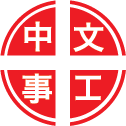 中文崇拜：每周日上午  9:30 , Baskin Chapel
中文主日學：每周日上午 11:00 , 教室2140B
  生命團契：每周五晚上  6:30 , 教室2103
请大家安静，预备心
我以禱告來到你跟前
Into Your Presence I Come In Prayer
我要顺服
I Will Obey
Psalms 詩篇
100:1-5
1 （称谢诗。）普天下当向耶和华欢呼。
2 你们当乐意事奉耶和华。当来向他歌唱。

1 Shout for joy to the Lord , all the earth.
2 Worship the Lord with gladness; come before him with joyful songs.
3 你们当晓得耶和华是神。我们是他造的，也是属他的。我们是他的民，也是他草场的羊。
4 当称谢进入他的门，当赞美进入他的院。当感谢他，称颂他的名。

3 Know that the Lord is God. It is he who made us, and we are his ; we are his people, the sheep of his pasture.
4 Enter his gates with thanksgiving and his courts with praise; give thanks to him and praise his name.
5 因为耶和华本为善，他的慈爱，存到永远，他的信实，直到万代。

5 For the Lord is good and his love endures forever; his faithfulness continues through all generations.
祈禱
Prayer
寶貴十架
Precious Cross
奉獻祈禱
Offertory Prayer
Jonah 約拿書
3:1-5
1 耶和华的话，二次临到约拿说，
2 你起来，往尼尼微大城去，向其中的居民宣告我所吩咐你的话。

1 Then the word of the Lord came to Jonah a second time:
2 Go to the great city of Nineveh and proclaim to it the message I give you.
3 约拿便照耶和华的话起来，往尼尼微去。这尼尼微是极大的城，有三日的路程。
4 约拿进城走了一日，宣告说，再等四十日，尼尼微必倾覆了。

3 Jonah obeyed the word of the Lord and went to Nineveh. Now Nineveh was a very important city-a visit required three days.
4 On the first day, Jonah started into the city. He proclaimed: "Forty more days and Nineveh will be overturned."
5 尼尼微人信服神，便宣告禁食，从最大的到至小的，都穿麻衣（或作披上麻布）。

5 The Ninevites believed God. They declared a fast, and all of them, from the greatest to the least, put on sackcloth.
今日證道

不懈的祷告

Persistence of Prayer

王牧师
默 祷
Prayerful Meditation
報 告
Announcements
BBC 中文事工通知
歡迎新朋友
Welcome New Friends
祝 福
Benediction
彼此問安
Greeting of Peace